Mamagroep ‘Wel in je vel’
Mamagroep: een samenwerking
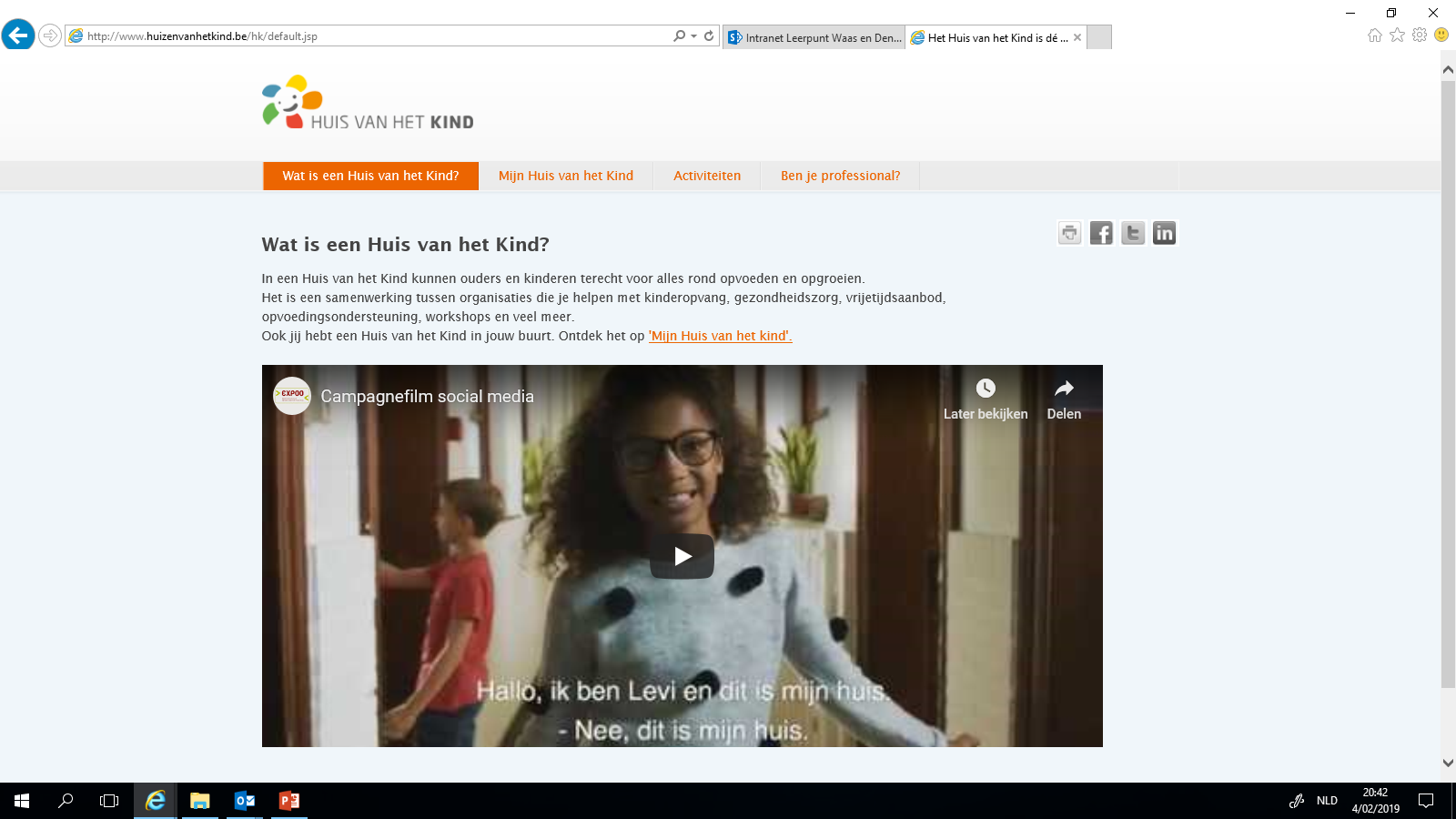 Mamagroep: lesgever?
Lesgever 


Vrijwilliger
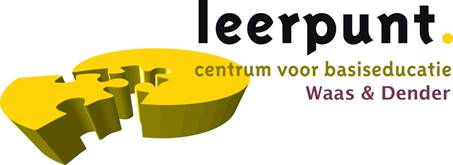 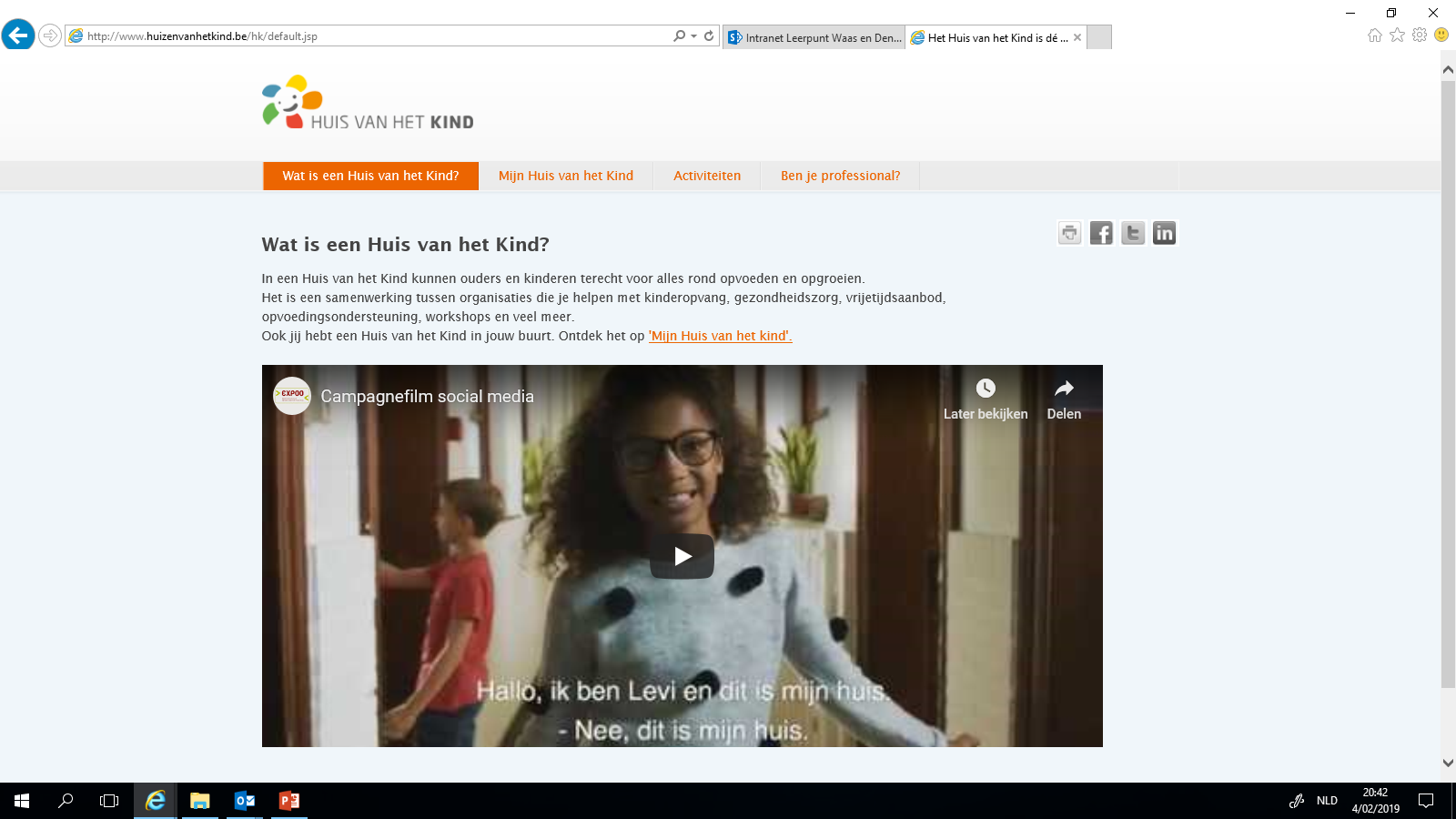 Mamagroep: voor wie?
Max 15 mama’s

Anderstalige – allochtone mama’s (of oma’s)
Vooral voor mama’s met ‘een nood’
Alle niveaus Nederlands zijn mogelijk

Kinderen mogen meekomen (vrijwilligster: opvang)

Steeds mogelijk om in en uit te stappen
Mamagroep: waar en wanneer?
In Sint-Niklaas en Stekene
1 keer per week
9:00 uur - 11:15 uur (Koffie 8:30 uur)
Gratis
Dag voordien: sms
Doelen van de mamagroep
Mama’s maken kennis met nuttige diensten en plaatsen in Sint-Niklaas
Doelen van de mamagroep
Mama’s bouwen hun sociaal netwerk uit

Andere mama’s leren kennen
Weten waar naartoe met welk probleem
Doelen van de mamagroep
Mama’s voelen zich beter ‘in hun vel’

Een luisterend oor (lesgever en andere mama’s)
Tips krijgen van elkaar
Zich minder alleen voelen
Samen plezier maken

Bv. handmassage, uitstap naar De Ster, naar de markt, samen koken, gezelschapsspel
Doelen van de mamagroep
Mama’s krijgen informatie over dingen die nieuw zijn voor hen

Belang van oudercontacten
Hoe een afspraak maken bij een dokter, de wachtpost, …
Wat als mijn kind een probleem heeft op school? (CLB, zorgleerkracht, …)
Onderwijssysteem
…

We spelen in op de noden van de mama’s zelf
Doelen van de mamagroep
Mama’s oefenen hun Nederlands en leren Nederlands bij

Luisteren naar informatie
Klasgesprek (eigen ervaringen, mening, …)
Openingsuren, recepten…  lezen
Treinuren opzoeken
Een afspraak maken bij de dokter
…

Elke mama op haar eigen taalniveau
Mamagroep: werving
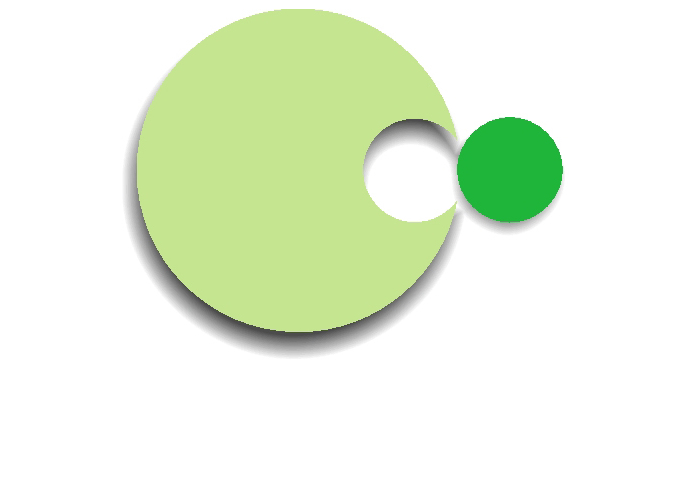 Maatschappelijke assistenten

Medewerkers van het Huis van het Kind

andere mama’s
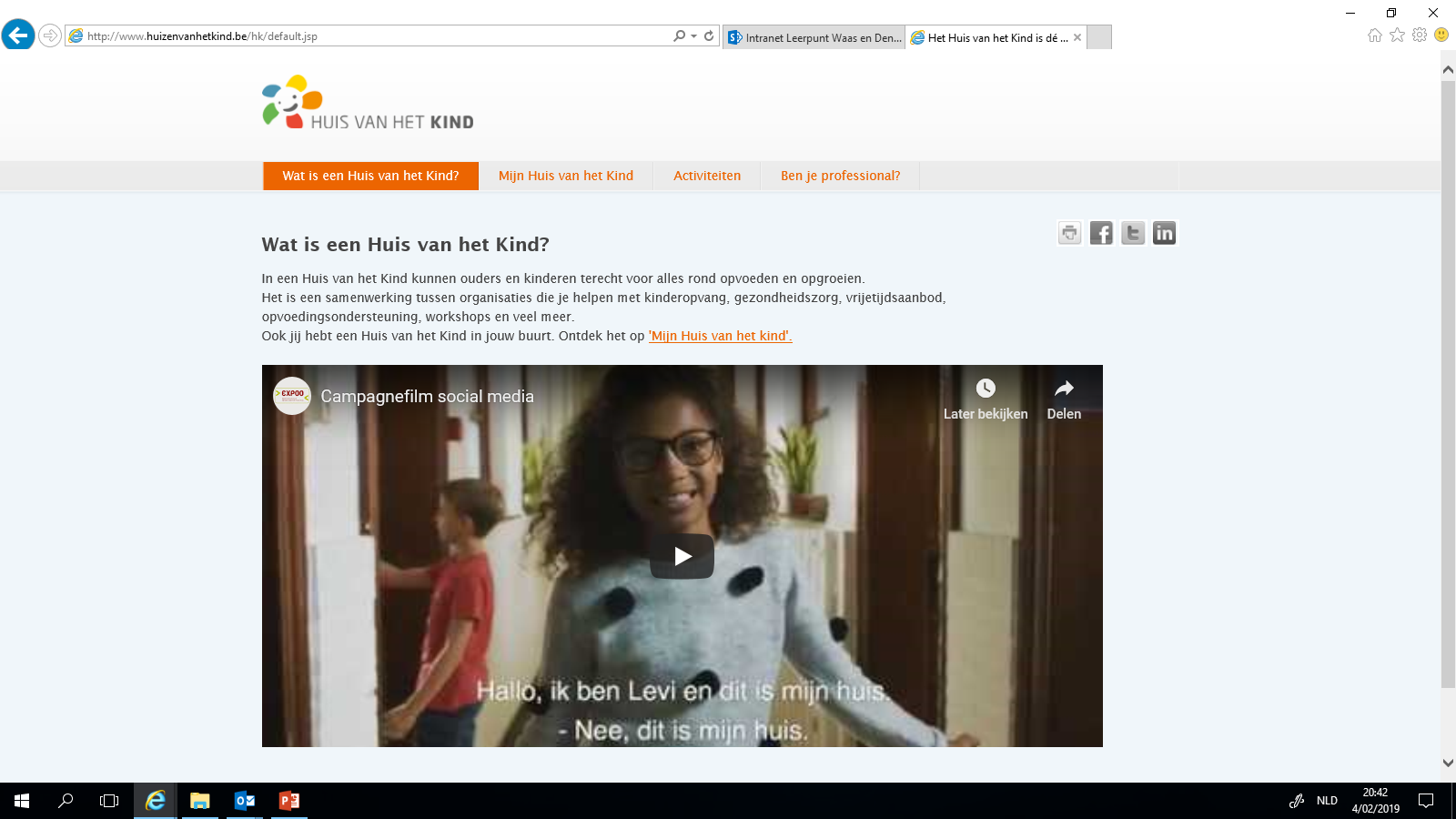 AMIF - groep
Het Asiel-, Migratie- en Integratiefonds (AMIF)
AMIF-groep: een samenwerking
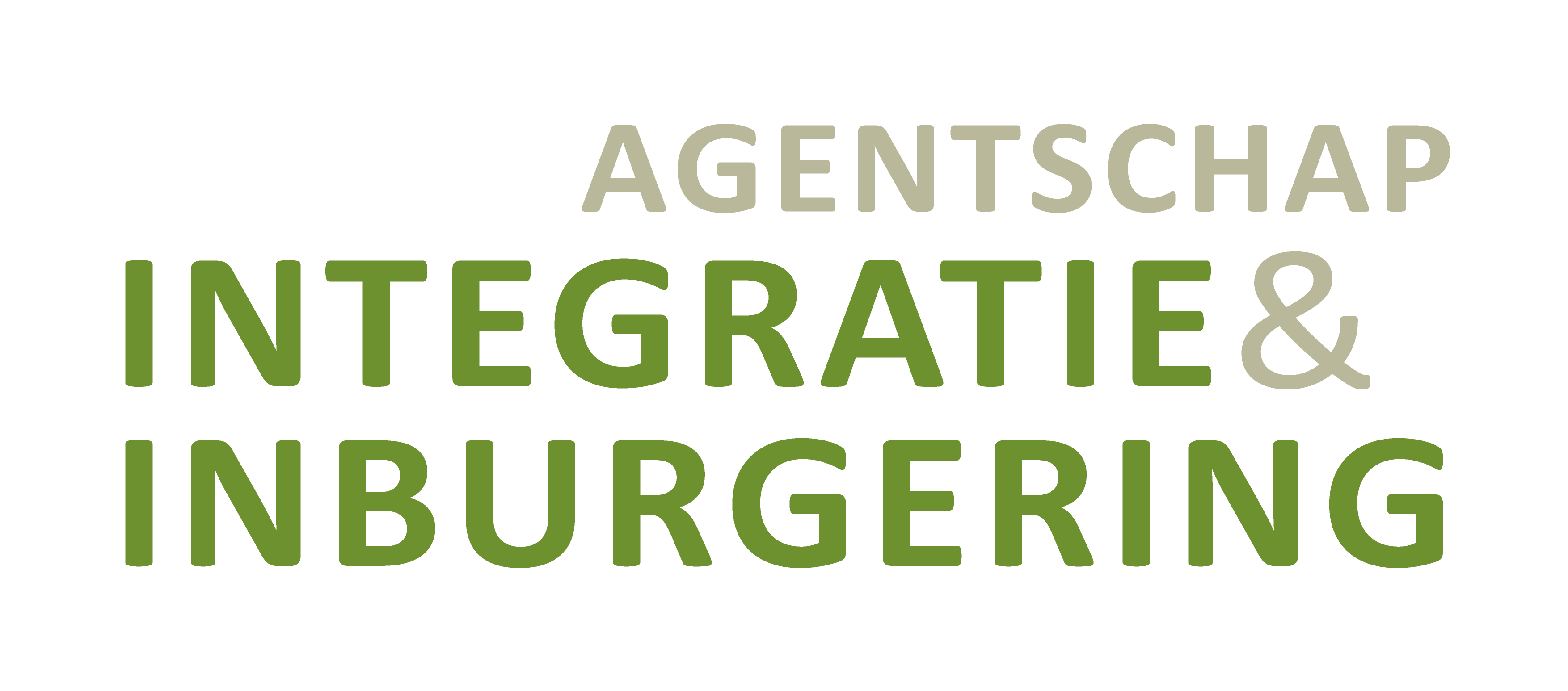 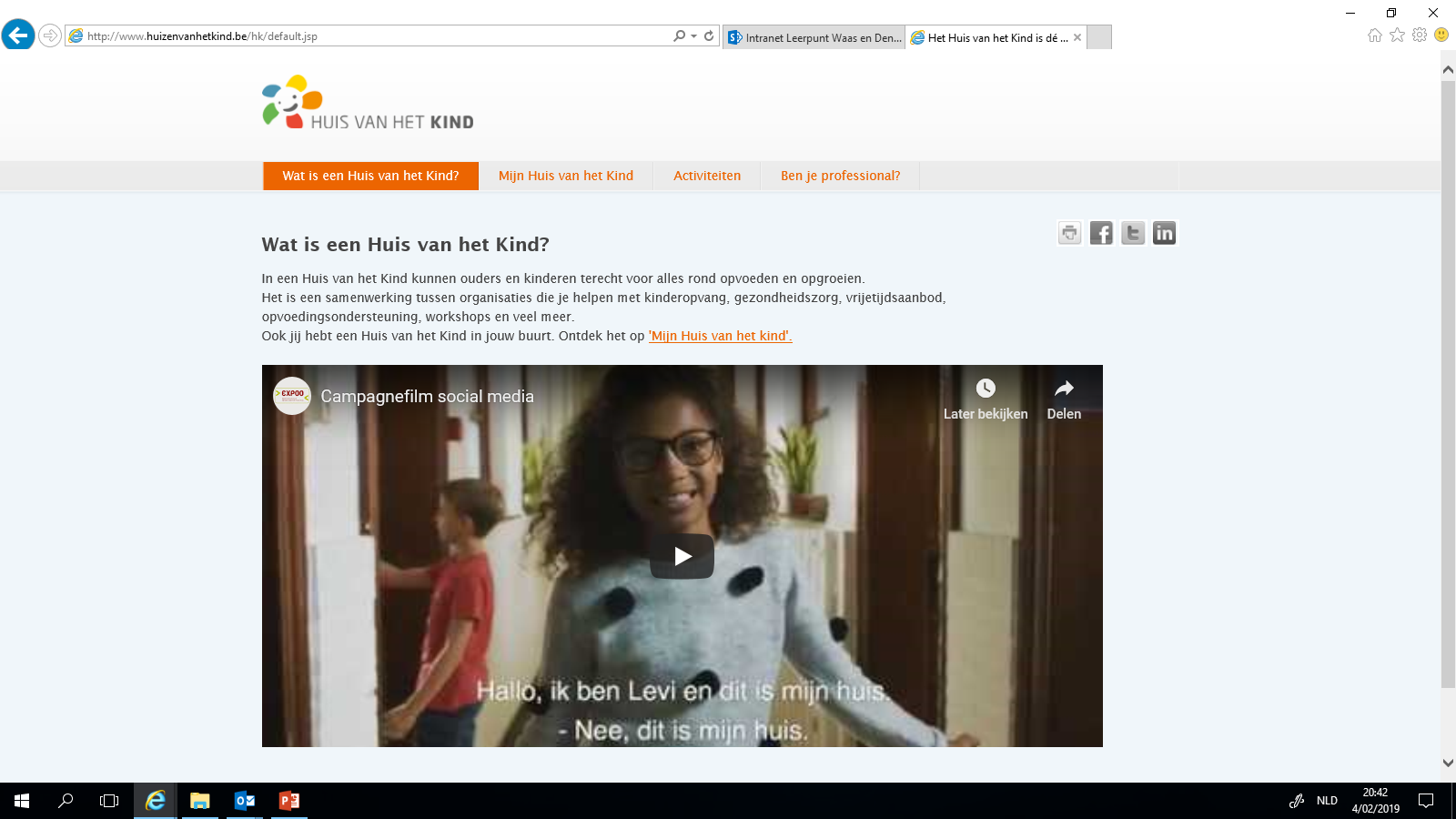 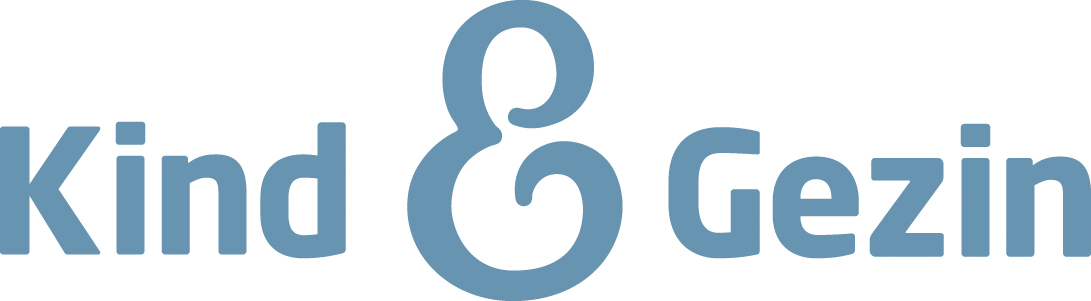 Het Asiel-, Migratie- en Integratiefonds (AMIF)
AMIF-groep: lesgever?
Lesgever


Lesgever  


verpleegster


Vrijwilliger
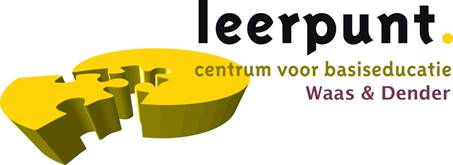 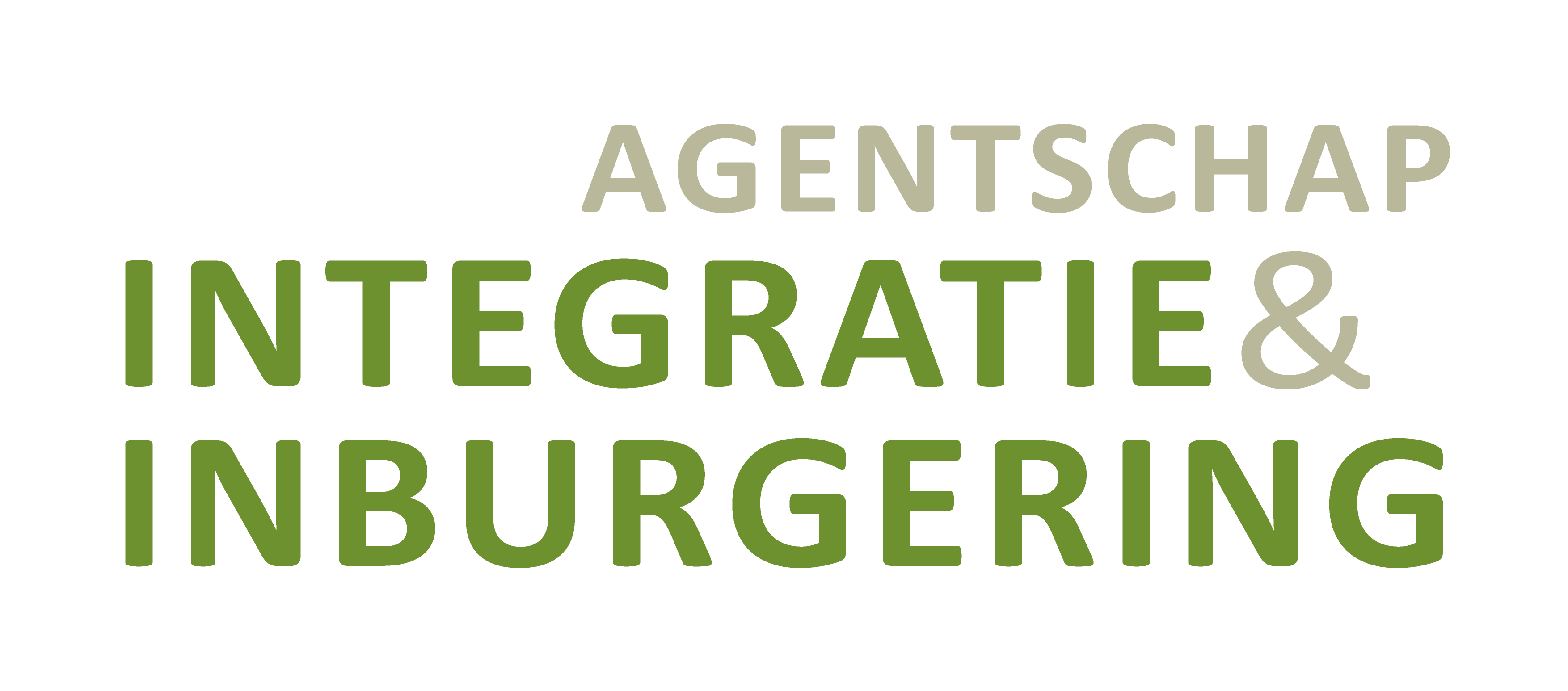 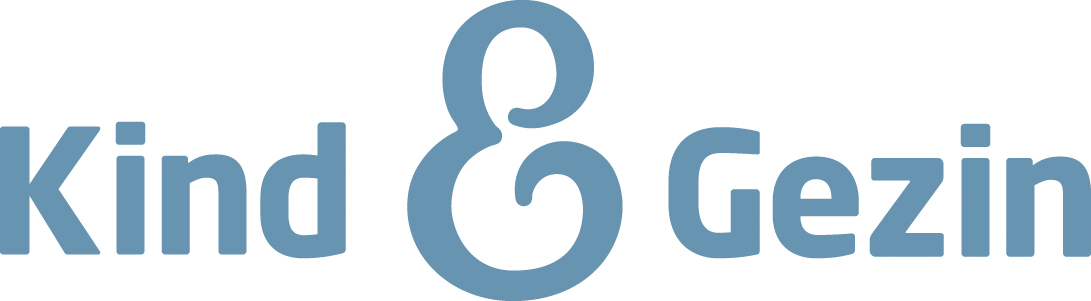 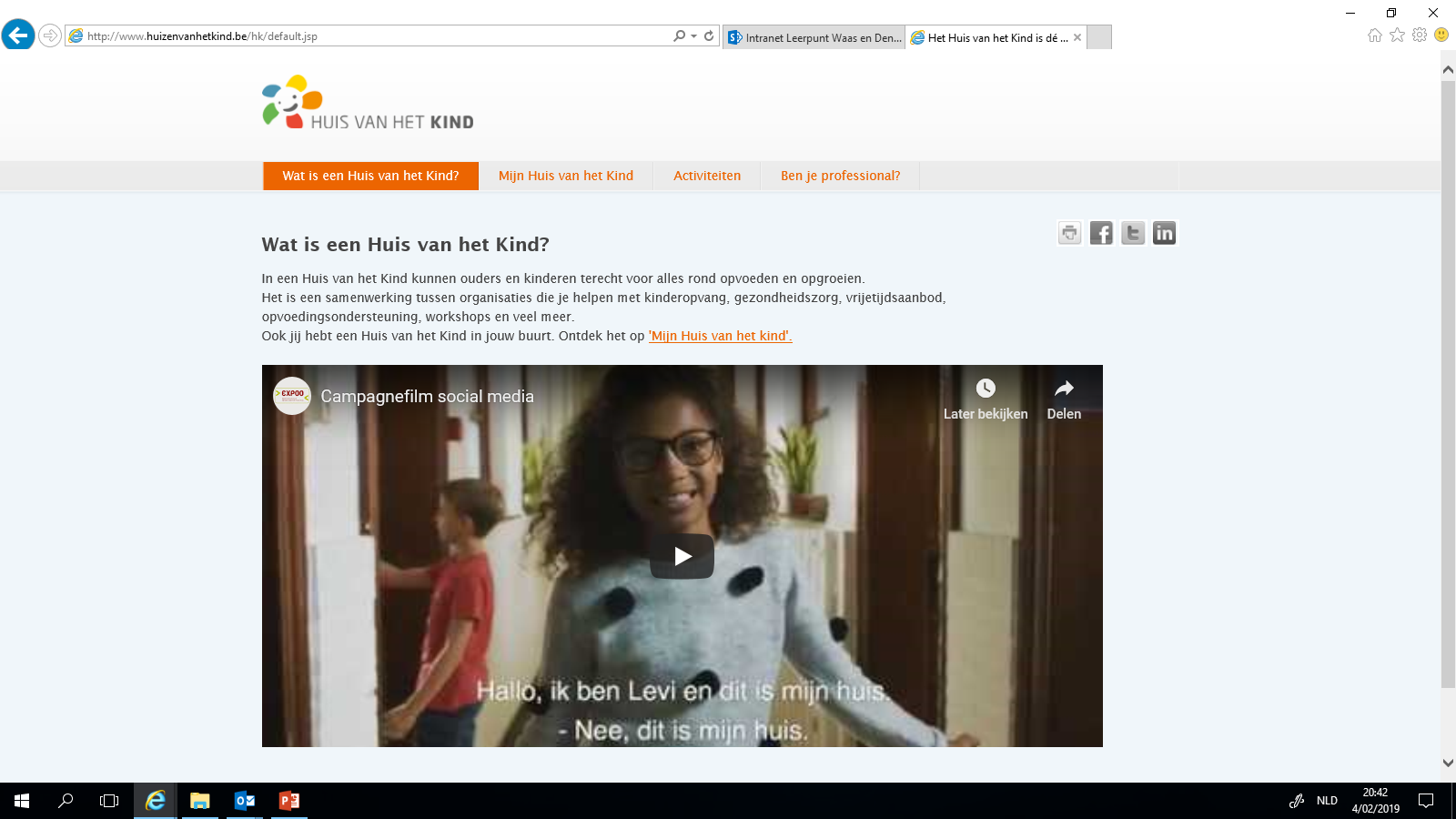 AMIF-groep: voor wie?
12 mama’s + 12 kinderen
Elke mama heeft een kind tussen 0 en 2,5 jaar

Anderstalige – allochtone mama’s 
Kansarme mama’s
Laag niveau Nederlands


Mama’s zijn verplicht: inburgeringsattest
AMIV-groep: waar en wanneer?
In Sint-Niklaas 

2 keer per week

9:00 uur - 11:15 uur 

Gratis
AMIF-groep: de werving
Agentschap voor inburgering en integratie

Kind en Gezin
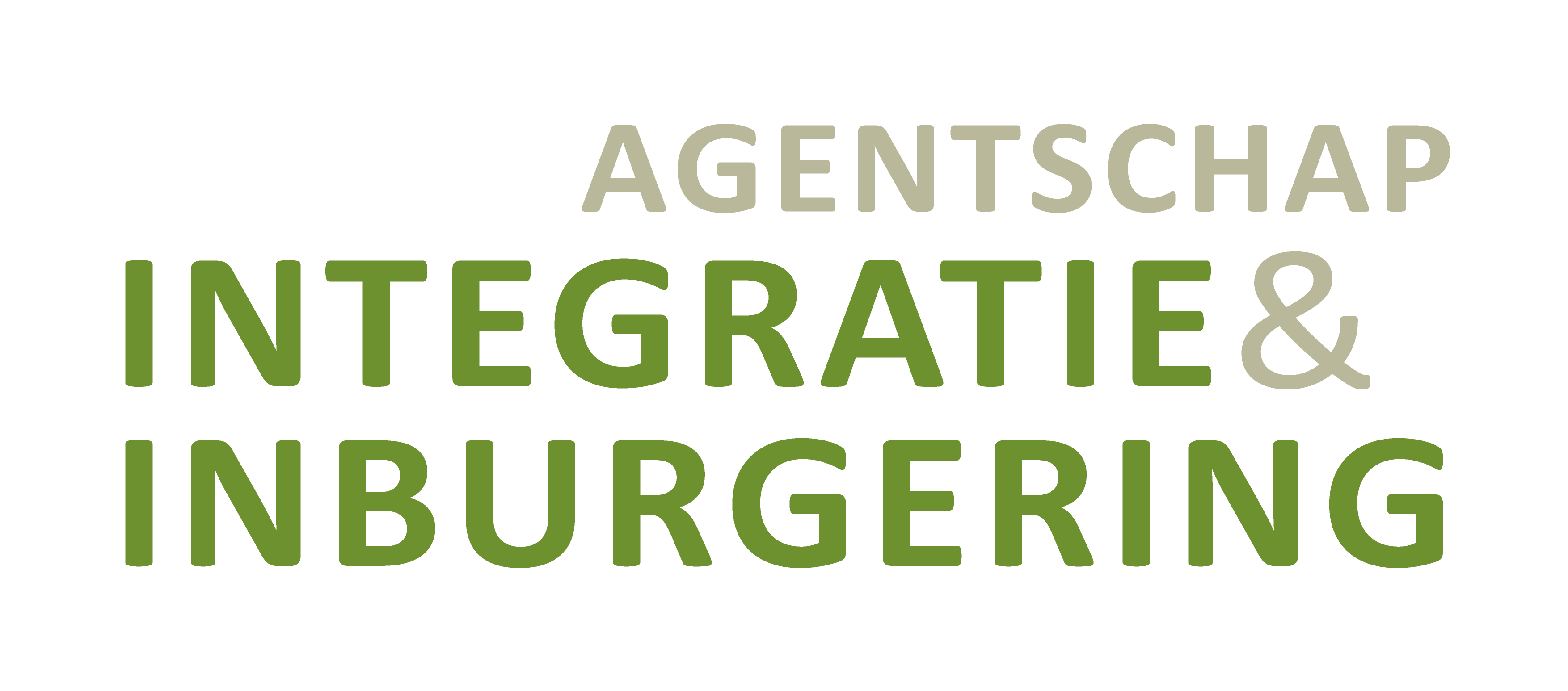 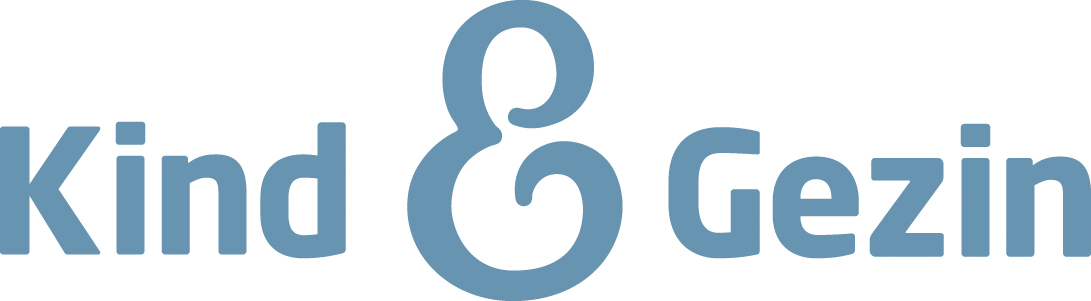 Doelen van de AMIF-groep
Doelen van inburgering ! (inburgeringsattest)

Zelfde doelen als de mamagroep:
sociaal netwerk uitbouwen
kennismaken met nuttige diensten en plaatsen in Sint-Niklaas
zich beter ‘in hun vel’ voelen
Nederlands oefenen